Developing an Indicator of Linkage to HIV Care After Incarceration: The LINCS Study
Brian Montague, DO MS MPH
Assistant Professor of Medicine
Alpert School of Medicine at Brown University
Sara Donahue, DrPH MPH
Senior Analyst
Abt Associates
Michael Costa, MPH
Senior Associate
Abt Associates
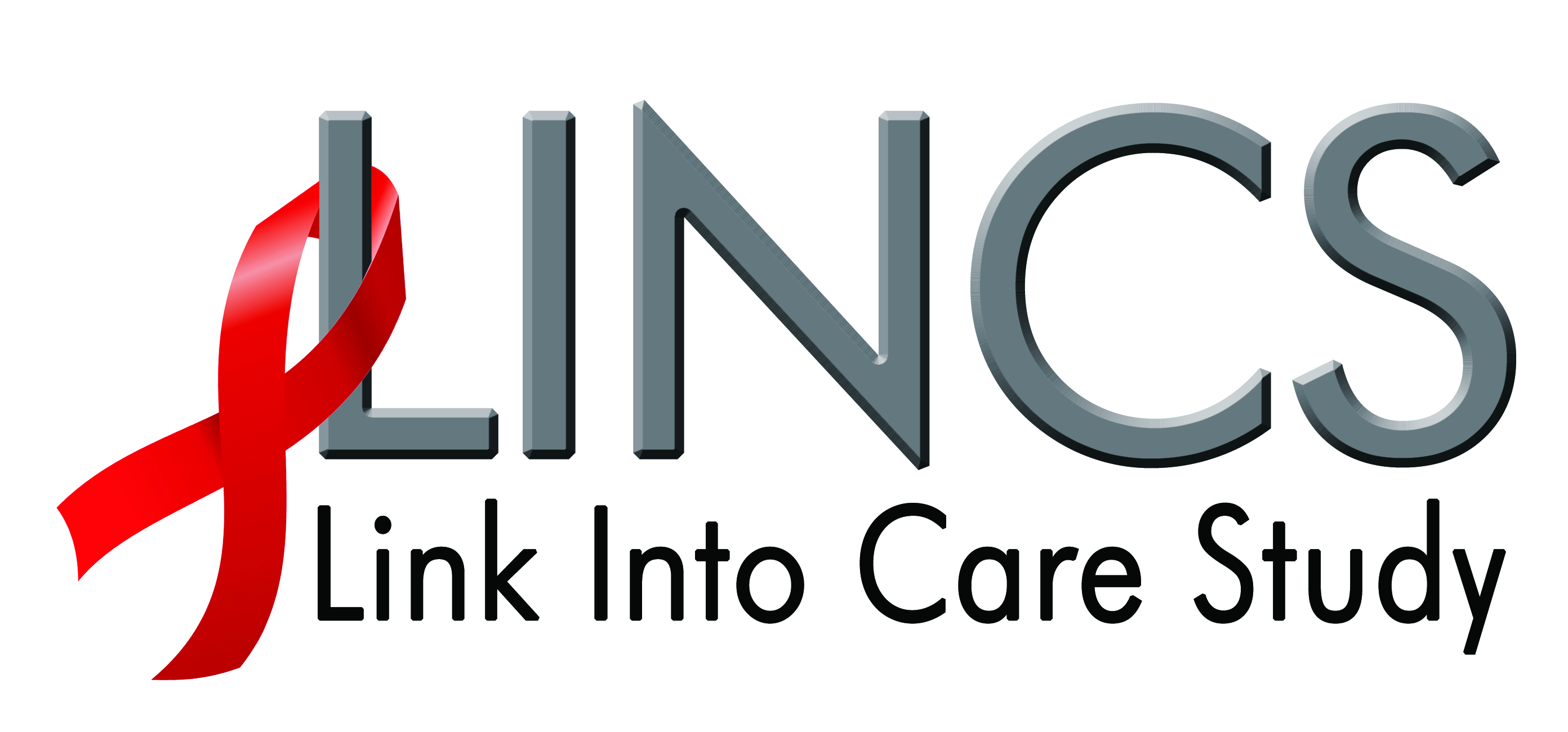 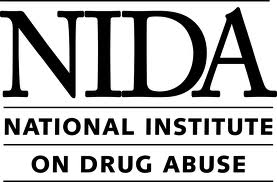 Funding:  NIDA 1R01DA030778
Outline
HIV, Corrections and Linkage to Care: Scope of the Problem
Understanding the Problem of Linkage to Care: RI and NC
Ryan White Client Level Data Reporting: Opportunities for New Metrics
Validating Use of the Ryan White Client Level Data in RI
Small Group Discussion:
What constitutes adequate linkage to care on release? 
Can we expect Ryan White to be the first provider on release? 
How can assessments of linkage to care be used by providers?
Discussion
1
HIV in Corrections
Since the early years of the HIV epidemic, HIV has disproportionately impacted prisoners.  
In 2008, the HIV prevalence was 1.6% among US state prisoners, representing 20,449 people.1 
Approximately 150,000 HIV-infected persons, 14% of all Americans with HIV, pass through corrections each year.2, 3  
The prevalence of HIV within correctional settings ranges from 2.5 to more than 3 times that of the general population, with prevalence in high prevalence communities such as Baltimore and Washington D.C. as high as 6.6%.1, 3, 4  
Minority disparities in HIV care are amplified in corrections.
Maruschak LM. December 2009, revised 1/28/10. Bureau of Justice Statistics Bulletin: HIV in Prisons 2007-2008. Washington, DC: US Department of Justice.
Spaulding AC, Seals RM, Page MJ, Brzozowski AK, Rhodes W, et al. (2009) HIV/AIDS among Inmates of and Releasees from US Correctional Facilities, 2006: Declining Share of Epidemic but Persistent Public Health Opportunity. PLoS ONE 4(11): e7558.
Boutwell A, Rich JD. HIV infection behind bars. Clin Infect Dis. 2004 Jun 15;38(12):1761-3.
Solomon L, Flynn C, Muck K, Vertefeuille J. Prevalence of HIV, syphilis, hepatitis B, and hepatitis C among entrants to Maryland correctional facilities. J Urban Health. 2004 Mar;81(1):25-37.
2
Disproportionate Impact on Minorities
African Americans are incarcerated at 6 times the rate of whites.1
HIV disproportionately impacts African Americans.
7 times the rate of HIV infection
Constitute 45% of new HIV infections nationwide2
Nearly twice as likely to lack health insurance3
Nearly 50% of Ryan White program clients are African American.4
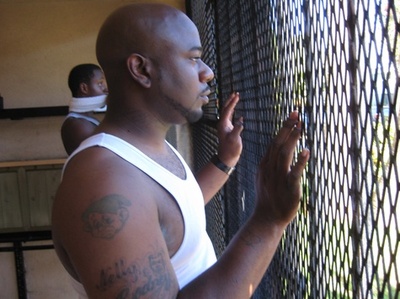 http://irishgreeneyes-welcometomyworld.blogspot.com/2011/06/infographic-not-guilty-program-seeks-to.html
Sabol WJ, West HC, Cooper M. Prisoners in 2008. Bureau of Justice Statistics. December 2009, NCJ 228417. Revised 6/30/2010 . Available at: http://bjs.ojp.usdoj.gov/content/pub/pdf/p08.pdf. 
Hall HI, Song R, Rhodes P, Prejean J, An Q, Lee LM, Karon J, Brookmeyer R, Kaplan EH, McKenna MT, Janssen RS; HIV Incidence Surveillance Group. Estimation of HIV incidence in the United States. JAMA. 2008 Aug 6;300(5):520-9.
Schwartz K, Howard J, Tolbert J, Lawton E, Chen V.  The Uninsured: A Primer. October 2010.. Publication #7451-06. Washington, DC: The Kaiser Commission on Medicaid and the Uninsured, Kaiser Family Foundation. Available at: http://www.kff.org/uninsured/upload/7451-06.pdf
Heath Resources and Services Administration, HIV/AIDS Bureau. Going the distance: The Ryan White HIV/AIDS Program, 20 years of leadership, a legacy of care. August 2010. Rockville, MD: Health Resources and Services Administration. Available at: http://hab.hrsa.gov/data/files/2010progressrpt.pdf
3
HIV in Corrections and on Reentry
Incarceration is often the only time these individuals access HIV testing, education, counseling, and treatment services. 
Limited data regarding the experience of HIV-infected persons on reentry.
Often marginalized in their communities due to addiction, mental health disorders, unemployment, and racial disparities
Decreased access to health care
High rates of relapse to substance abuse and other transmission risk behaviors
High mortality
4
Risks on Reentry
Health gains during the stay in corrections are often lost at the time of reentry
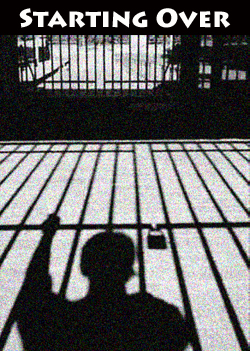 CD4 declines, viral load increases at reincarceration and return to care1,2

Texas experience: 5.4% of prison inmates receiving ART while incarcerated fill ARV prescription in time to avoid gap in treatment3
http://www.mlive.com/news/muskegon/index.ssf/2010/01/mentoring_program_focused_on_c_1.html
Springer SA, Pesanti E, Hodges J, Macura T, Doros G, Altice FL. Effectiveness of antiretroviral therapy among HIV-infected prisoners: reincarceration and the lack of sustained benefit after release to the community. Clin Infect Dis. 2004;38 (12):1754–60.. 
Stephenson BL, Wohl DA, Golin CE, Tien HC, Stewart P, Kaplan AH. Effect of release from prison and re-incarceration on the viral loads of HIV-infected individuals. Public Health Rep. 2005 Jan-Feb;120(1):84-8..
Baillargeon J, Giordano TP, Rich JD, Wu ZH, Wells K, Pollock BH, Paar DP. Accessing antiretroviral therapy following release from prison. JAMA. 2009 Feb 25;301(8):848-57.
5
Attempts to Understand Linkage
Model programs have been developed based on intensive case management model
Bridge, Compass examples in RI
Lack of scalable metrics to assess linkage to care is critical challenge to extending these models to program development in other correctional and community settings
How were they at the time of release?
How long did it take on reentry to return to care?
What was their condition at the time of the first visit?
6
Understanding the problem of linkage to care
7
Understanding the Problem of Linkage to Care: LINCS Project
The Link into Care Study (LINCS) is a National Institute on Drug Abuse funded research study designed to assess efforts to link newly released HIV-positive prisoners into community-based HIV care
First sites: Rhode Island, North Carolina
Mixed-methods analysis
Use quantitative data to evaluate rates of enrollment in follow-up HIV medical care in the community after release
Conduct in-depth interviews to understand the systems and programs that enhance or impede access to care post-release
8
Goals of Mixed-Methods Analysis
Learn if, how, and why linkage to care succeeds
Contextualize cross-site comparisons of linkage successes/challenges
Better understand observed correlates of successful engagement into care
9
Linkage to Community HIV Care: Qualitative Research Domains and Topics
10
First Analyses: North Carolina and Rhode Island Correctional Staff
Purposive sample of individuals working within North Carolina and Rhode Island correctional systems
11
North Carolina and Rhode Island Prisons
North Carolina
Rhode Island
Unified correctional system of prison and jail 
Seven housing facilities located on the same campus (Cranston)
Over half (43%) of releasees to Rhode Island return to twomajor cities
North Carolina Department of Public Safety Prisons*
Distribution of FY12 Sentence 
Released Offenders, Rhode Island
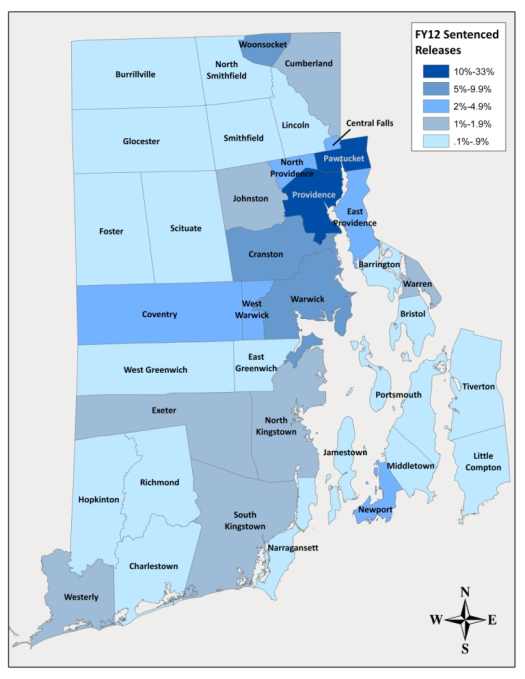 *as of May 24, 2012
Piedmont Region (12)
Eastern Region (11)
Western Region (14)
Female Command Region (6)
South Central Region (11)
Central Region (12)
Private Contract Facility
Source: RI Department of Corrections
12
HIV/AIDS and Incarceration, North Carolina and Rhode Island
*Source: West HC, Sabol WJ. Prisoners in 2009. Bureau of Justice Statistics. December 2010, NCJ 231675. Revised 10/27/2011 . Available at: http://www.bjs.gov/index.cfm?ty=pbdetail&iid=2232. Incarceration rate is number of prisoners sentenced to more than 1 year per 100,000 U.S. residents. Note that RI prisons and jails form one integrated system and data include total jail and prison populations. 
†Source: Centers for Disease Control and Prevention. HIV Surveillance Report, 2010; vol. 22. http://www.cdc.gov/hiv/topics/surveillance/resources/reports/. Published March 2012. Accessed October 18, 2012.
‡Source: Maruschak L. HIV in Prisons, 2001-2010 . Bureau of Justice Statistics. September 2012, NCJ 238877. http://bjs.ojp.usdoj.gov/content/pub/pdf/hivp10.pdf
13
Key Components of Linkageto HIV Care
Correctional System
Community HIV Care
Interventions
• Pre-release planning
• Reentry initiatives
Releasee Risk Factors/Community Conditions
State Policies
Behavioral Health (MH, SUD)
Unemployment
Medicaid/
Medicare
ADAP
Other Medical Health (Co-morbidities)
Unstable Housing/
Homelessness
Housing
Transportation
Geography
Employment
14
HIV Medical Care In Correctional Facilities, North Carolina and Rhode Island
Correctional System
Community HIV Care
Interventions
• Pre-release planning
• Reentry initiatives
HIV testing: opt-out (NC), mandatory upon sentencing (RI)
HIV medical care: delivered by contracted providers supported by correctional nurses
Medications: filled at central pharmacy (NC), provided by out-of-state contract pharmacy service (RI)
Primary care: delivered by physicians and nurses at all prisons/facilities
Care and support for risk factors: mental health and substance abuse treatment, health education, institutional programs (e.g., education), social work case management (NC)
15
Pre-release Planning and Linkage Activities, North Carolina and Rhode Island
Correctional System
Community HIV Care
Interventions
• Pre-release planning
• Reentry initiatives
HIV care linkage-focused activities
In RI, Project Bridge HIV case management program services offered in prison and for 6 months after release
In NC, HIV outreach nurses provide  in-prison case management, education, and community appointment  scheduling
Discharge plan 
Developed based on in-prison screening, needs assessment, and/or case management activities
Implemented with corrections case manager/counselor
In RI, region-based discharge planners finalize plan and coordinate with community reentry council
16
Reentry Activities, North Carolina and Rhode Island
Correctional System
Community HIV Care
Interventions
• Pre-release planning
• Reentry initiatives
At release:
Releasee receives discharge envelope/packet with medical and other personal documents, appointment information 
Medications provided: 30 day supply (NC), 7 day supply (RI)
Post-release: 
In RI, region-based discharge planners and/or Project Bridge staff provide follow-up care for up to 6 months
Releasee accesses AIDS Drug Assistance Program via community provider (NC, RI) and/or Project Bridge staff (RI)
Parole/probation staff implement case plans/monitoring
17
Key Collaborations Used by Correctional Programs and Staff
HIV care
Community HIV providers
Health departments
Local programs and medical/health services
Substance abuse treatment and mental health care
Housing programs and shelters
Reentry initiatives and services
Primary care
State agencies
State Public Health Department Office of HIV/AIDS
Department of Behavioral Health/Division of Mental Health, Developmental Disabilities, and Substance Abuse Services 
Division of Medical Assistance (Medicaid)
Vocational rehabilitation
Employment Security Commission, JobLink, Community Colleges
18
Corrections Staff Perspectives on Challenges to Linking Releasees With Community Providers and Services
Both sites
Prison system characteristics, e.g., unexpected changes to release date
Lack of community medical care, substance abuse treatment, and subsistence resources to address releasee needs
Releasee prioritization of health and medical care vs. competing demands
North Carolina
Movement of prisoners from facility to facility
Demands on staff and infrastructure, in particular expansion of HIV outreach nurse role
Processes for sharing information within prison and to outside providers

Rhode Island
Releasee post-release instability (e.g., change of address) and substance abuse problems
Coordination of multiple case managers
19
[Speaker Notes: Prison system problems also include lack of central location for release
NC expansion of outreach nurse role = to address other diseases]
Corrections Staff Perspectives on Features of Good Linkages to Community HIV Care
Both sites
Steps taken during prison stay
Start planning linkage before release
Develop an individualized plan
Obtain and/or share information about releasee plans, needs and community resources
Use of a tailored treatment and case management approach
Prison HIV care providers
NC: HIV nurse outreach program
RI: Project Bridge case management program
20
Corrections Staff Perspectives on Features of Good Linkages to Community HIV Care
North Carolina
Resources provided to prisoners/releasees
Education related to HIV disease management
Medication provided upon release
Prisoner/releasee investment or engagement in care

Rhode Island
Robust communication and connections between prison and community providers
Provider rapport with prisoner, developed prior to release
Many good working relationships among prison administrators, staff, and providers
State’s small size helps facilitate connections
21
“What makes a good linkage?” Illustrative quotes
Well-timed: “it starts when they come in the door. …talk about their plans upon release, and you put things in place to make sure this is successful” 
Individual investment: “it’s really what we do to get them engaged in their own care in the system that dictates what happens after release.”
Comprehensive: “It has to be a holistic plan that looks at every aspect of the individual. …It doesn’t help to get a medical appointment …if they don’t have Medicaid or transportation.”
22
Summary and Next Steps
Post release linkage to care 
North Carolina: linkage completion depends on releasee, community provider and/or community case manager
Rhode Island: Project Bridge participants continue to receive case management, including linkage to services, for up to 6 months
Next steps
Determine rates of linkage using quantitative data
Additional qualitative interviews in current sites
Including Ryan White state and local program staff
Interpret quantitative results in context of qualitative findings
Parallel research in other sites
Within-site and cross-site analyses
23
Leveraging client level data reporting to support linkage to care
24
The Problem of Data Linkage
Linkage
Clinical Data
Corrections Data
Incarceration
Release
HIV Care
Clinical Services
Prescription
HIV Status & Care
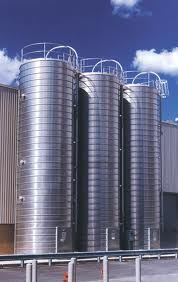 Barriers:
Procedural
Confidentiality/HIPAA
Legal
Motivational
http://inhabitat.com/abandoned-silos-transformed-into-a-climbing-gym/
25
Assessing Linkage to Care
Lack of scalable metrics to assess linkage to care 
How were they at the time of release?
How long did it take on reentry to return to care?
What was their condition at the time of the first visit?
Ryan White Reporting System (RSR) offers a unique opportunity to assess linkage and retention
National Corrections Reporting Program (NCRP) provides case-level data on released prisoners
26
National Corrections Reporting Program (NCRP)
Centralized incarceration/release data developed through Bureau of Justice Statistics
Contains data on sentenced persons in 46 states – case level:
Demographics
Sentence
Incarceration/release dates
27
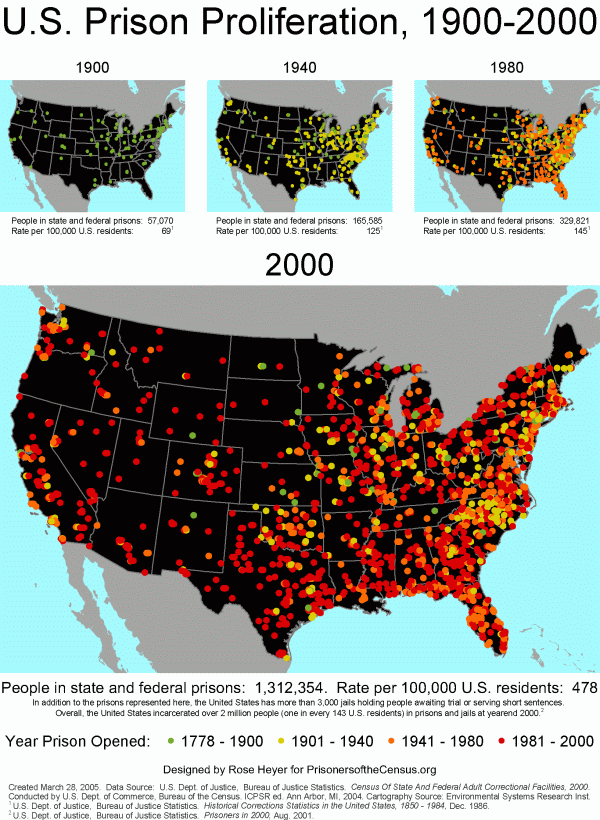 28
RSR
Ryan White Program is likely to be only care option open to most recent releasees
RSR provides key client level data:
Demographics
Dates of service
Key clinical variables (CD4, viral load)
Other services provided (support, screening and preventive services)
29
Analytic Opportunities
Link RSR and NCRP data to monitor linkage
Measures of linkage success
Time to first service
Clinical status at linkage
HIV viral load
CD4
Measure of retention care
Number and type of care visits within 12 months
Clinical outcomes over time
30
Confidentiality in RSR Data
Client level data records identified by electronic Unique Client Identifier (eUCI)
The RSR data for this study is provided directly by participating  RW grantees 
HAB does not provide any data
Grantees own and determine the use of their data for such studies
31
LINCS Confidentiality Protections
All data files transferred using a secure FTP protocol in encrypted format
All data maintained using a secure server that meets Federal Information Processing Standard 140-2 encryption standards
Project directory access governed by Abt IT security administrator
32
LINCS Confidentiality Protections
NCRP cases have eUCIs created
After creating the eUCIs all direct PII (Personally Identifiable Information) is removed, e.g., name, corrections ID numbers
RSR and NCRP files are then matched on eUCI
Source NCRP file is then erased from study data files
All RSR and NCRP dates (e.g., release dates, service dates) are transformed by adding a random number sufficiently large to change both the month and day
33
LINCS Confidentiality Protections
Prior to the release of the analytic files to the Abt/Miriam analysis team, the eUCIs are replaced with a new set of random matched IDs
Only the study Lead Programmer Analyst has access to the crosswalk between the dummy codes and the original eUCIs
No PII/PHI is maintained – only fully HIPAA-deidentified data files
34
Using the Data
At what level can monitoring and analysis take place?
State
County
City
Who can benefit from data?
State and local DPH
Corrections reentry staff
Ryan White planning councils
Community providers
35
the use of RSR data to assess linkage in RI
36
Validating eUCI as Linkage Strategy
Creation of gold standards: true match, true linkage
Database matching, logic checks, clinic record review, prison HIV EMR verification 
Comparing eUCI to other methods
False positive, False negative, Kappa statistics
37
eUCI
ESTIMATED:  False positive:  5 %  False negative: 3.8%
Source: Coombs E, O’Brien-Strain P. “UCI and You.” Webcast. SPHERE Institute. November 10, 2008.
38
Data Source
Corrections (ACI) Data
10,307 individuals from ACI
14,904 records, including all known aliases
Calendar year 2010 
Clinical Data 
1,432 patients active in clinic
Time frame: 1/1/2010 – 6/30/2011
39
Matching Process:Alternative Approaches
Deterministic Matching
First Name/Alias, Last Name/Alias, Date of Birth, Gender
Example: Matching by aliases, DOB, gender
eUCI Matching
Probabilistic Matching (LinkKing Software)
Based on probability theory
Example: John & Jonathan, same DOB and same gender
40
Matching Outcomes
True Match = 102
[Speaker Notes: Alias eUCI w date check—utility of date check as confirmatory not exclusion criterion
-lack of service date during incarceration (but one prior and/or post) is necessary and sufficient/helpful confirmation of match (and linkage, if post)
-HOWEVER, existence of a service date during incarceration is necessary but not sufficient evidence of NO MATCH]
Reasons for Match Failure: Administrative
Name combination
eUCI less affected than deterministic method
Input error
Formal first name < -- > Nickname
First name + Middle name < -- > First Name
Changes or combinations of last name
Discrepancies in birth dates
All match methods affected
Accounts for small % of FN error for eUCI method
Month & day match, similar year (1946 vs. 1948)
Year & month match, similar day (2  vs. 3, 30 vs. 31)
42
Reasons for Match Failure
In care elsewhere (n=4/18; 22%)

Not in care/do not intend to be in care post-release (n=14/18; 78%)
43
True Linkage
Linkage: conditional definition
Any HIV service after release in clinic database
“True linkage”= 79
44
[Speaker Notes: False negative linkage = HIV + and linked but not recognized by given assessment]
Imprecise Linkage is Acceptable
45
Sensitivity Analysis
46
Validation:  Conclusions
eUCI (with alias) method is a sensitive, specific alternative to identify HIV-infected inmates and linkage to care, with protection of confidential information

Strength of eUCI method depends on quality of clinic database record keeping; technical assistance to sites can help

Estimates of time to linkage and proportion suppressed show acceptable accuracy even with reductions in the percent of linkage captured, match performance, and true rate of linkage to care
47
Quantitative Analysis in RI
Measures of linkage success
Time to first service
Clinical status at linkage
HIV viral load
CD4
Data available from RI for 2010 and 2011
NCRP data linked to Ryan White client level data
69 sentenced persons linked to HIV care in community
48
Demographics, Risks, Incarceration
Age:  mean 46
Gender: 84% male, 16% female
Race: 40% white, 60% non-white
Ethnicity: 22% Hispanic, 78% non-Hispanic
Drug Use: 
62% some indicator of injection drug use
30% drug use-related incarceration
Incarceration: 
83% single incarceration
17% 2 or more incarcerations
49
Linkage Experience
Linkage
Medical visit (80%)
Laboratory service (80%)
Any service (94%)
Time (days) to first ambulatory care visit: mean 61, median 30 [11,61]
< 30 days: 27 (49%)
30-90 days: 17 (31%)
> 90 days:  11 (20%)
55 have viral load data post release: 
31 (56%) undetectable
24 (44%) detectable
CD4 count at first visit : median 447 [256,680]
50
Sites in Development
*Maruschak LM. December 2009, revised 1/28/10. Bureau of Justice Statistics Bulletin: HIV in Prisons 2007-2008. Washington, DC: US Department of Justice.
51
Significance
Metric can be generated using existing data systems – and files
Methods can be extended to evaluate linkage following testing in other contexts (community testing sites, emergency departments)
Use of this strategy and RSR data offers unprecedented opportunity to help improve linkage to care from corrections throughout the nation
Improvements in linkage to care on reentry are key elements to the success of efforts to reduce infections, improve outcomes and reduce disparities for persons living with HIV
52
Small Group Discussion
What constitutes adequate linkage to care? 
Can we expect Ryan White to be the first provider on release? 
What factors determine linkage success/failure?
53
Acknowledgements
Brown University
Josiah Rich (PI)
Traci Green
Cara Sammartino
Huiqing Zhu
Marita Mann
Fizza Gillani
Dora Dumont
Nick Zaller

RI Department  of Corrections
Jeff Renzi
Pauline Marcussen
Abt Associates
Liza Solomon (PI)
Lisa LeRoy
David Izrael
Ryan Kling
Alice Lee
UNC
David Wohl
David Rosen

NC Division of Public Health
Jacquelyn Clymore
Del Williams
Maryann Chap
Brian Bertie
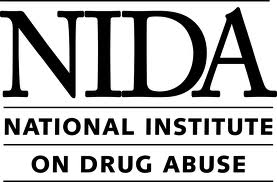 Funding:  NIDA 1R01DA030778
54
Additional Slides
55
Health Care and Incarceration
Preincarceration
High proportion of uninsured
Medicaid
Incarceration
Correctional health
Reentry
Safety net providers 
Medicaid often requires reapplication
Safety Net Provider
(Ryan White )
Out of Care
Application Reapplication
Public Insurance
Public Insurance
Termination
Suspension
Private Insurance
Private Insurance
56
Termination of Benefits at Time of Incarceration
Medicaid
Medicaid law requires discontinuation of federal payment for services once an individual is in a public institution, including jails/ prisons
States must continue Medicaid to all eligible individuals “until they are found ineligible” For those with continued eligibility, there must be an “immediate resumption of Medicaid coverage upon their release”
SSI may be terminated if persons are incarcerated for > 12 months
If SSI is terminated and Medicaid is linked to SSI, states have option to terminate Medicaid
Ryan White
Part B programs (ADAP) require recertification every 6 months
In states with waiting lists, enrollment may be lost during incarceration
Regardless, some form of reregistration is required either prior to release or on reentry to reactivate benefits
57
Reasons for Match Failure: Socio-demographic
Gender
Potential issue: Transgender or unknown gender generates false negative
Example: For a person who is recorded as transgender in clinic data, but coded as missing, male or female in the prison file, this match will be missed
Assigned all four eUCI gender response options to people with transgender or unknown gender in clinic data & repeated match
Resulted in no change in false negative rate
Need to simulate/replicate approach in sample with higher prevalence of transgender persons
58
[Speaker Notes: “Four different gender codes were assigned to all the people in clinic data and each person has four different eUCI. Then match clinic data and ACI data by eUCI.  However, there are only two transgender individuals in the clinic data during the study period; neither were found on any matching by name or alias related eUCI approach to have a history of incarceration during the study period.”  Need to replicate on a larger population (or simulate), where transgender population is higher]
Inclusion of SSN Increases False Negatives
Sphere Institute.  UCI and You., 2008.
59